KUVATAIDE POMM1033
ANTTI LOKKA 2024
6.3.2024
JYU. Since 1863.
1
KOULUN KUVATAIDE
Oppilaat kaipaavat rutiineja sekä perusturvallisuutta
Perusasioiden opettelua ja oppimista
Tietojen suhde taitoihin
Tuottaminen < --- > soveltaminen
Opetussuunnitelma on väljä:
MITÄ ETUJA, MAHDOLLISUUKSIA TAI HAITTOJA?
Ainekeskeisyys vs. MOK, laaja-alaisuus tai itseohjautuvuus
Erilaiset oppijat
JYU. Since 1863.
6.3.2024
2
KUVATAITEEN OPETUSSUUNNITELMA
SISÄLTÖALUEET:
S1 Omat kuvamaailmat	  S2 Taiteen maailmat       S3 Ympäristön kuvat

TAVOITEALUEET
  Visuaalinen havaitseminen ja ajattelu T1-T3  
  Kuvallinen tuottaminen T4-T6             Visuaalisen kulttuurin tulkinta T7-T9           
  Esteettinen, ekologinen ja eettinen arvottaminen T10-T11
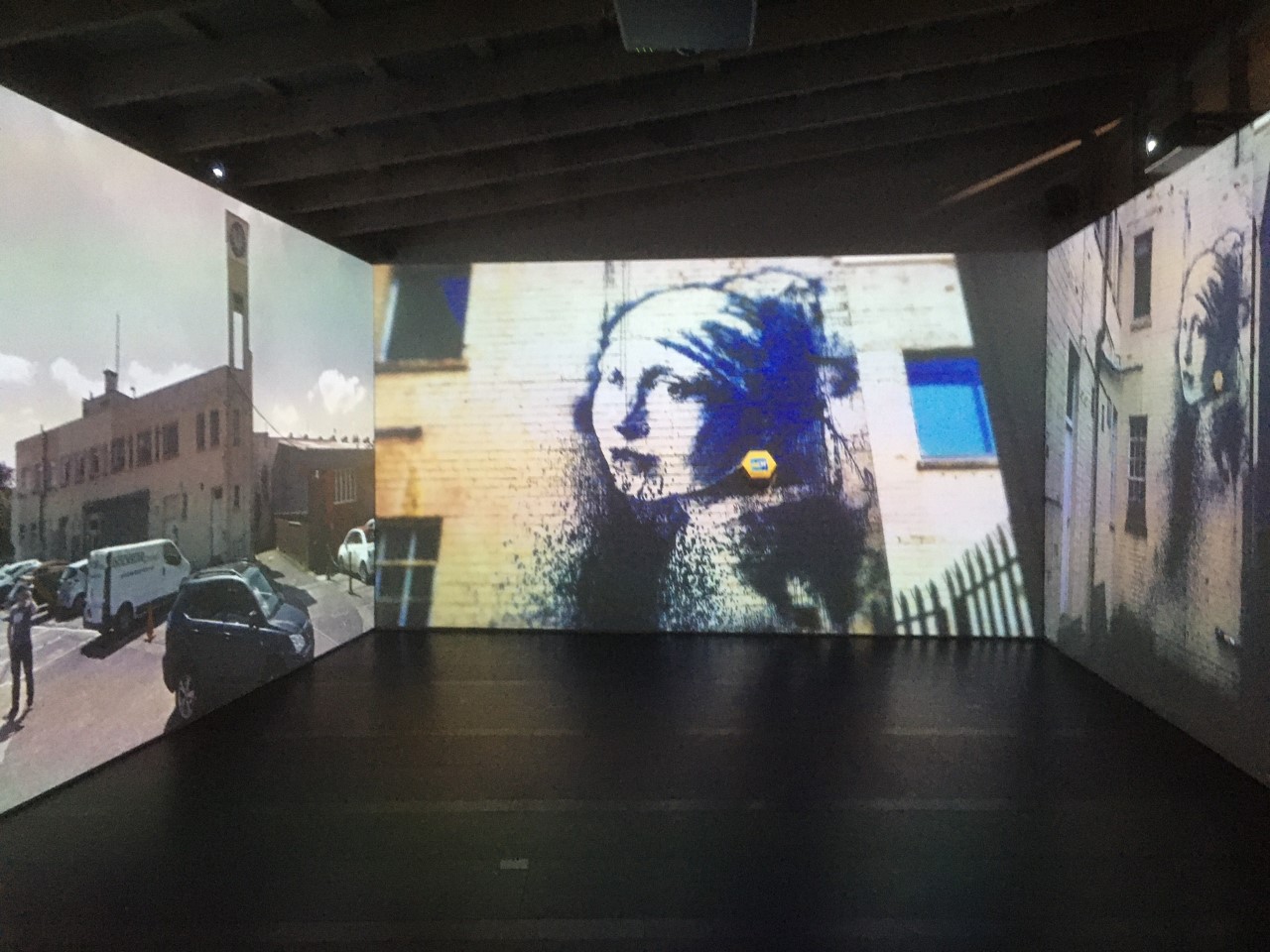 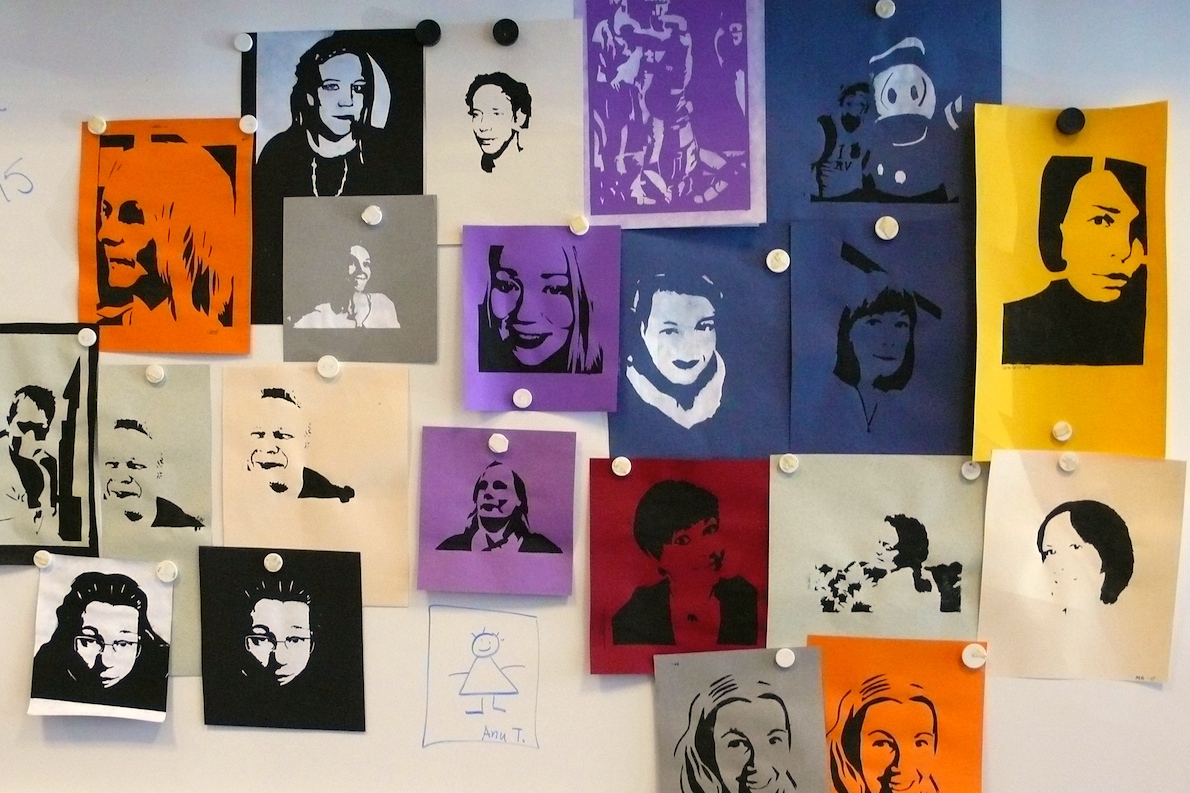 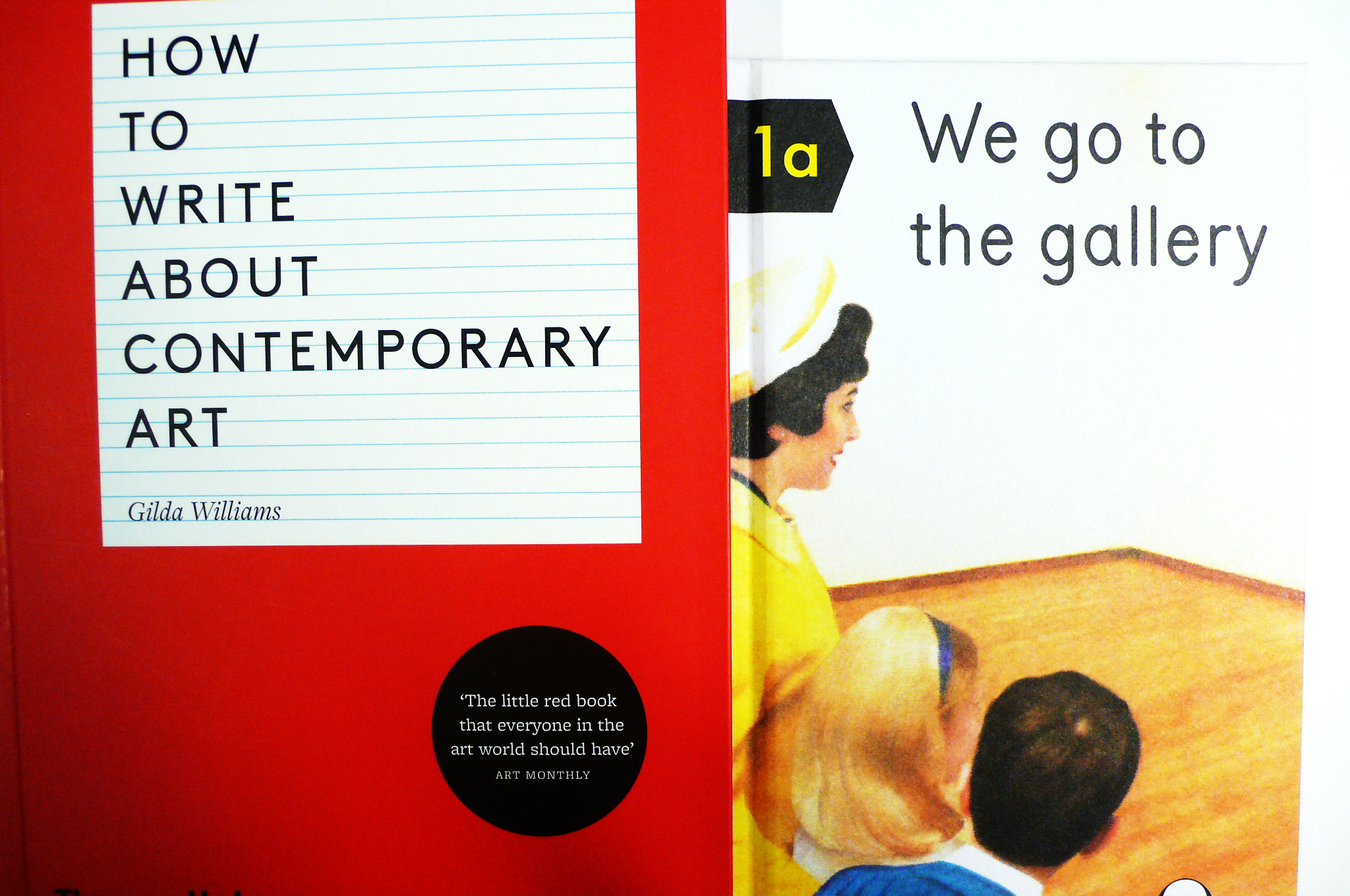 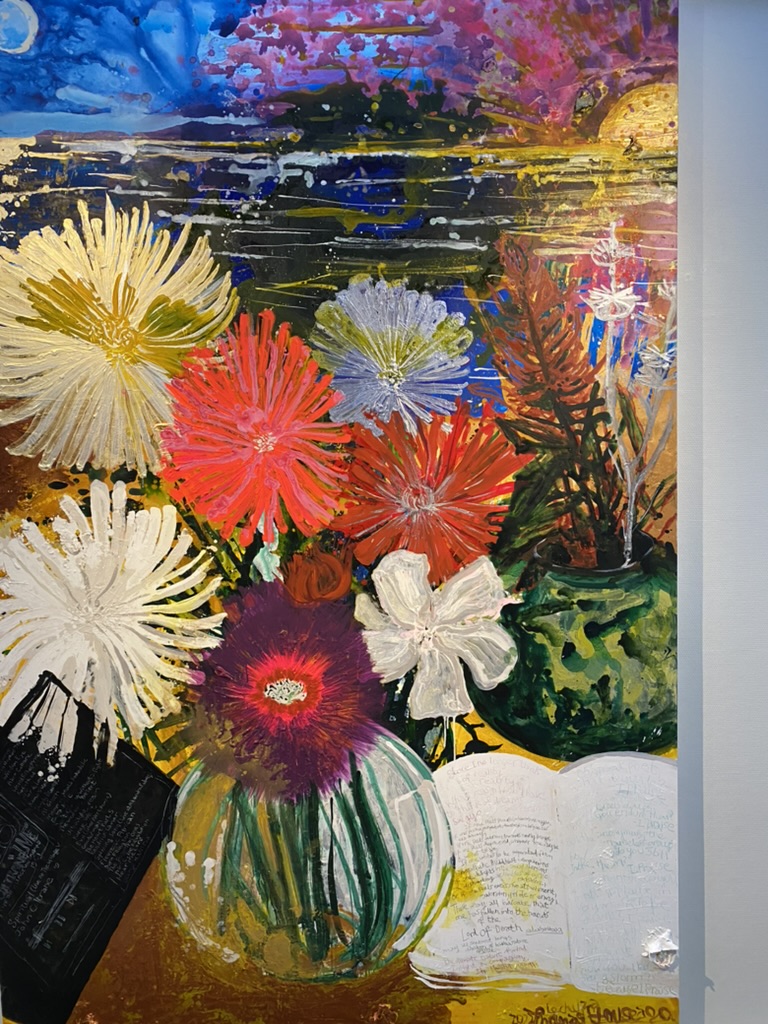 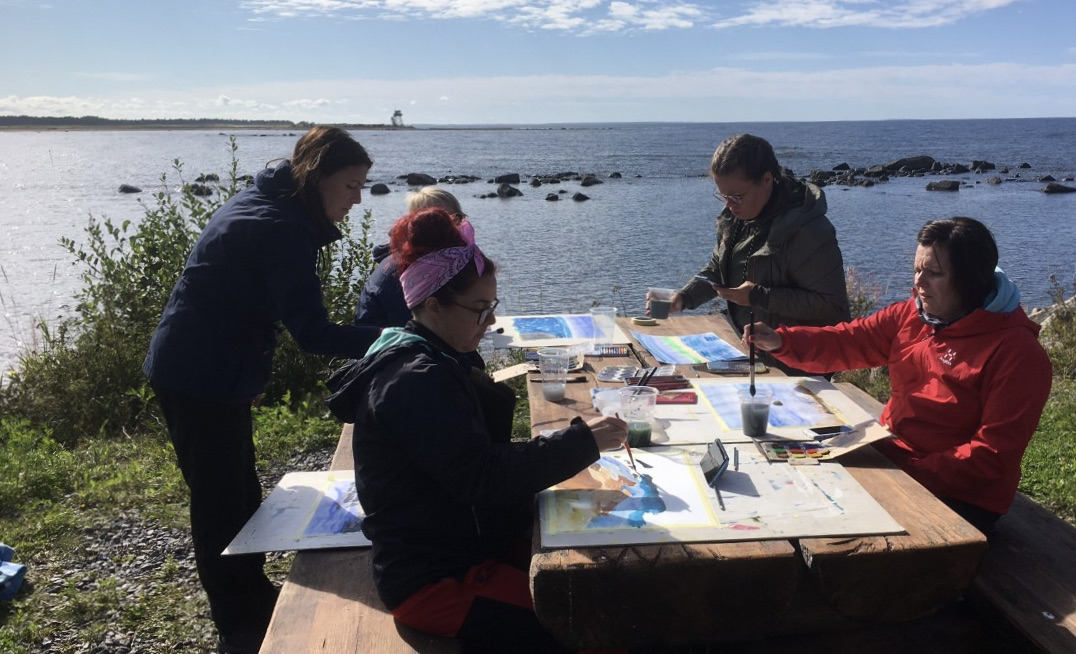 Kuvataiteen tavoitteisiin liittyvät keskeiset opetuksen sisältöalueet vuosiluokilla 3-6
Sisältöjen valinnan lähtökohtia ovat oppilaille merkitykselliset taiteen ja muun visuaalisen kulttuurin teokset, tuotteet ja ilmiöt, jotka rakentavat yhteyksiä tuttujen ja uusien kuvakulttuurien välille.
Sisältöalueet täydentävät toisiaan.
Oppilaita kannustetaan ottamaan osaa opetuksen sisältöjen, tarkasteltavien kuvastojen, työskentelymenetelmien ja välineiden valintaan.
Hyödynnetään paikallisia 
     mahdollisuuksia.
4
OPPIMINEN KUVATAITEESSA
Kuvataiteen 
opetuksen tavoitteet:

1.Visuaalinen havaitseminen ja ajattelu…
2. Kuvallinen tuottaminen…
3. Visuaalisen kulttuurin tulkinta…
4. Esteettinen, ekologinen ja eettinen arvottaminen… 

Laaja-alaisen osaamisen perusta
Ympäristön kuvat
Omat kuvat
Taiteen maailmat
Ilmaisu
PEDAGOGINEN TEHTÄVÄ  7.3.2024.  EP1
Suunnitelkaa toiminnallinen työpaja peruskoulun 3-6.lk oppilaille teemana taidemuseokäynti, monilukutaito ja kuvallinen tuottaminen.

      ______  ryhmää jotka suunnittelevat ja toteuttavat:

tuntisuunnitelman 3 x 45 min. pohjautuen verkkosivuihin:

https://www.jyvaskyla.fi/taidemuseo/nayttelyt-ja-tapahtumat/verkkonayttelyt          tai

https://www.oph.fi/fi/opettajat-ja-kasvattajat/materiaaleja-kuvataiteen-opetuksen-tueksi   sekä

https://eperusteet.opintopolku.fi/#/fi/perusopetus/419550/vuosiluokkakokonaisuus/428782/oppiaine/466342

millaista oppimateriaalia suunnitelmaan liittyy, työtapa …
mitkä kuvataiteen ops:in tavoitteet ja alueet liittyvät tähän?
mihin pitempään kokonaisuuteen tehtävä voi kuulua?
toteutus mahdollinen 14.3. demolla.
JYU. Since 1863.
6.3.2024
6
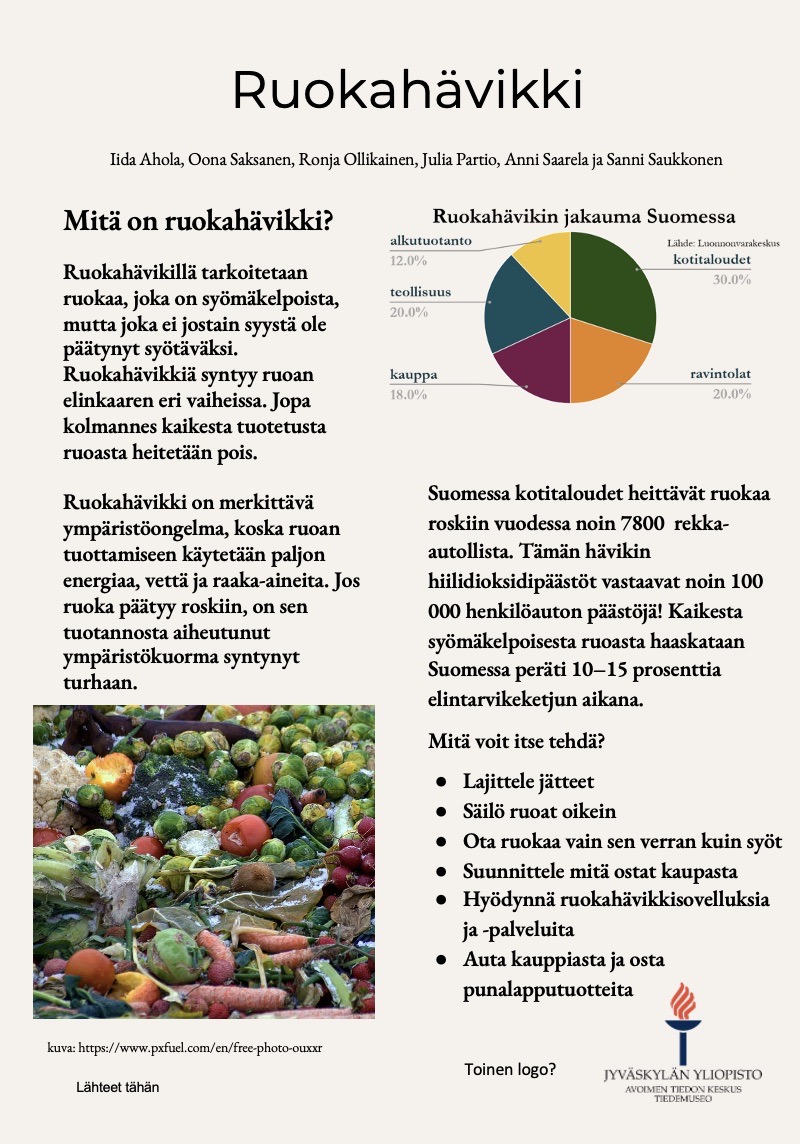 KUVATAITEEN OPPITUNNIN RAKENNE
MOTIVOINTI
                                  TEHTÄVÄN ILMOITUS
  DEMONSTROINTI
TEHTÄVÄN SUORITUS           OHJAUS

OHJEIDEN TÄSMENNYS      KESKUSTELU

ARVIOINTI               SYVENTÄMINEN
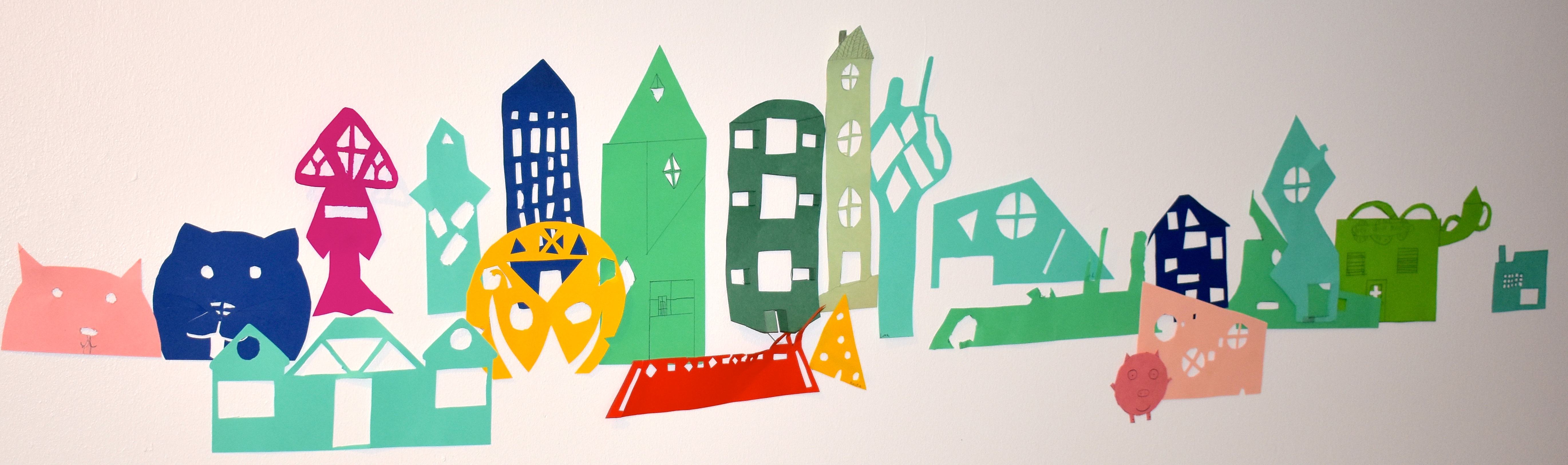 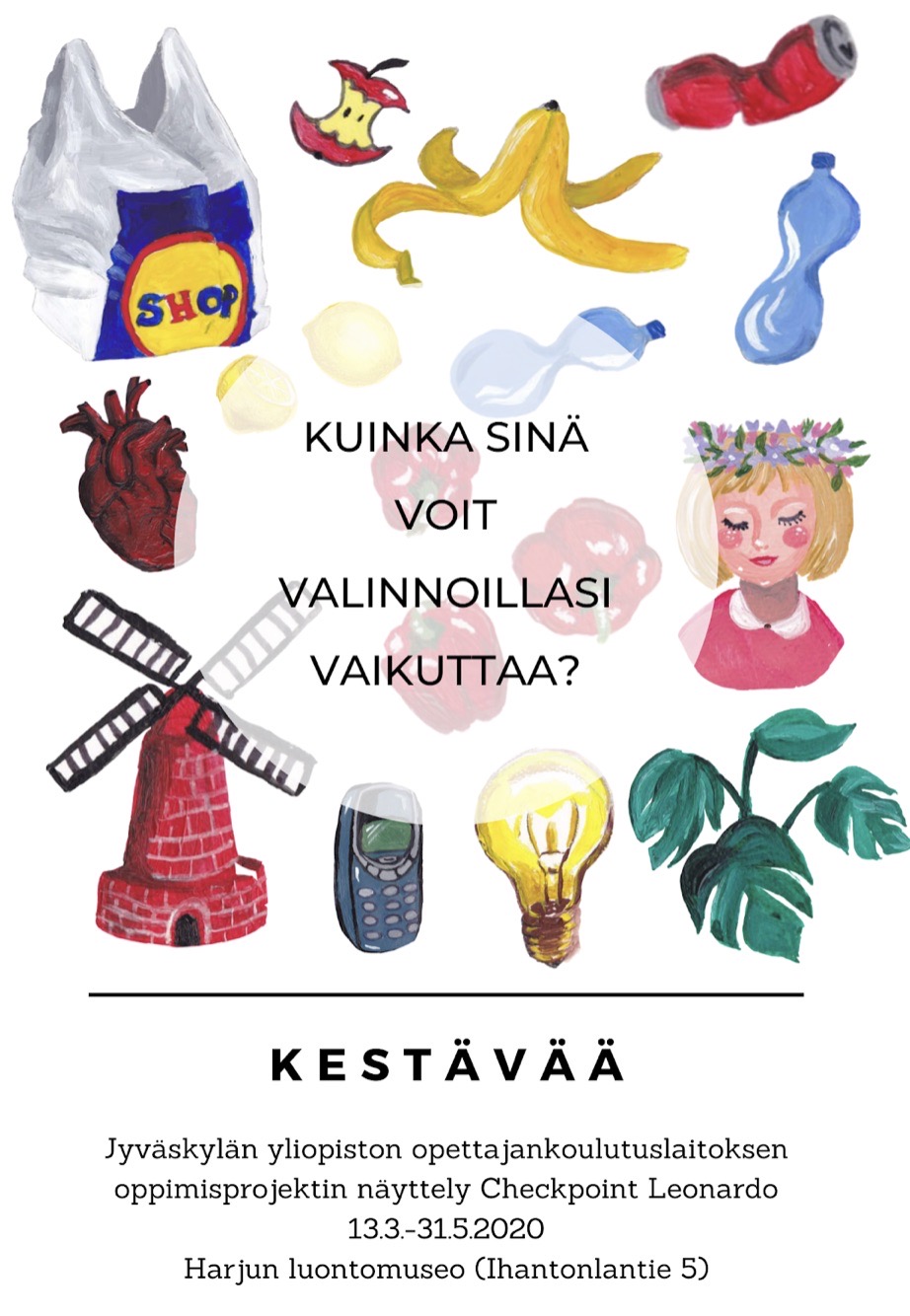 MITÄ ja MITEN ARVIOIDAAN KUVATAITEESSA                                                           																		      Antti Lokka 2024
Reilun arvioinnin näkökulmat  Lait, säännöt ja sitoumukset
Opettajan hyvinvointi & työajan viisas käyttö
Oppilaan hyvinvointi
Sosiaalinen oikeuden-
   mukaisuus

Oppimisen ohjaaminen 
– mitä tietoja, taitoja 
ja asenteita harjoitellaan?
Oppilaan toimijuus
Yhteisöllisyys
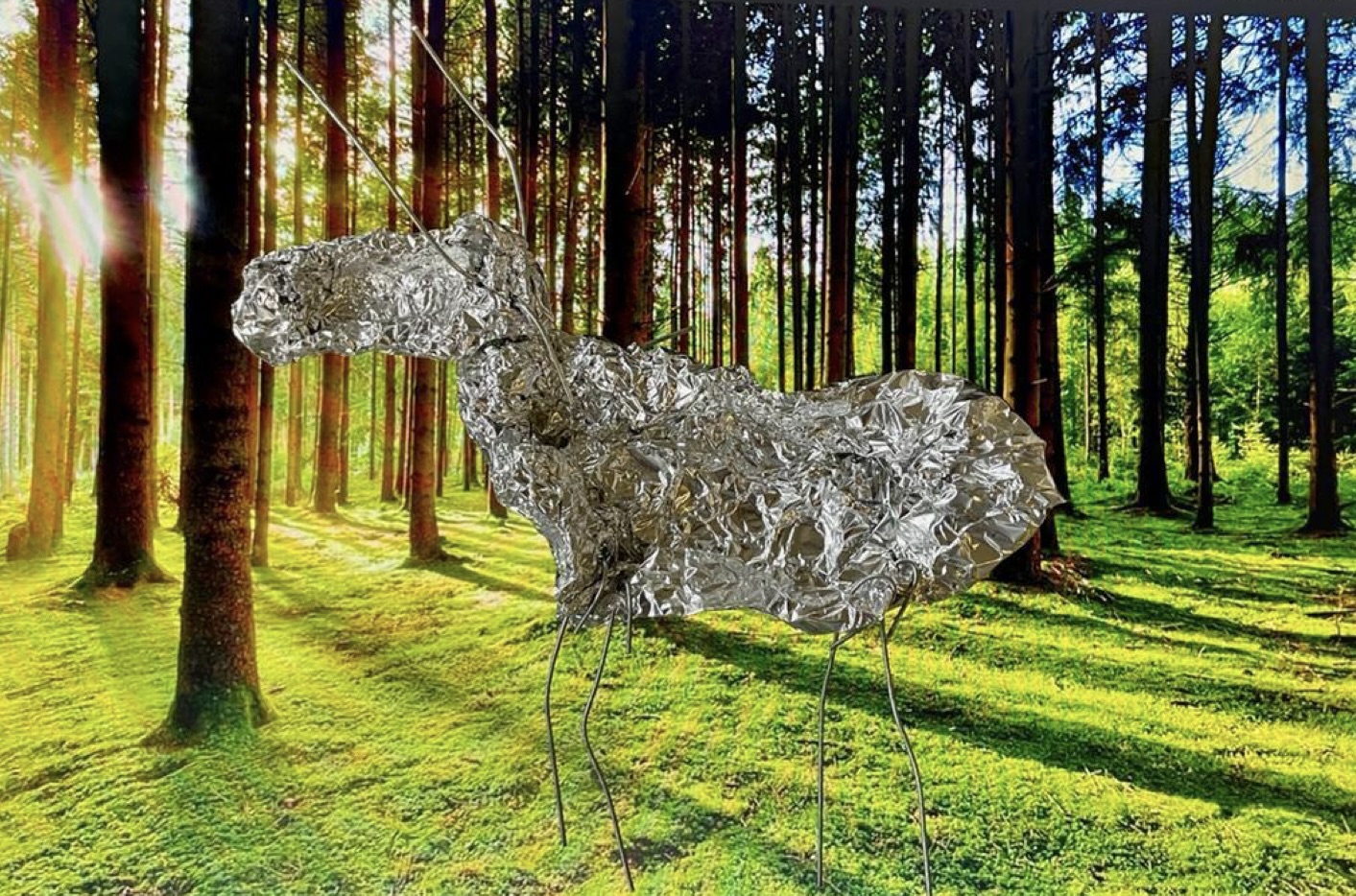 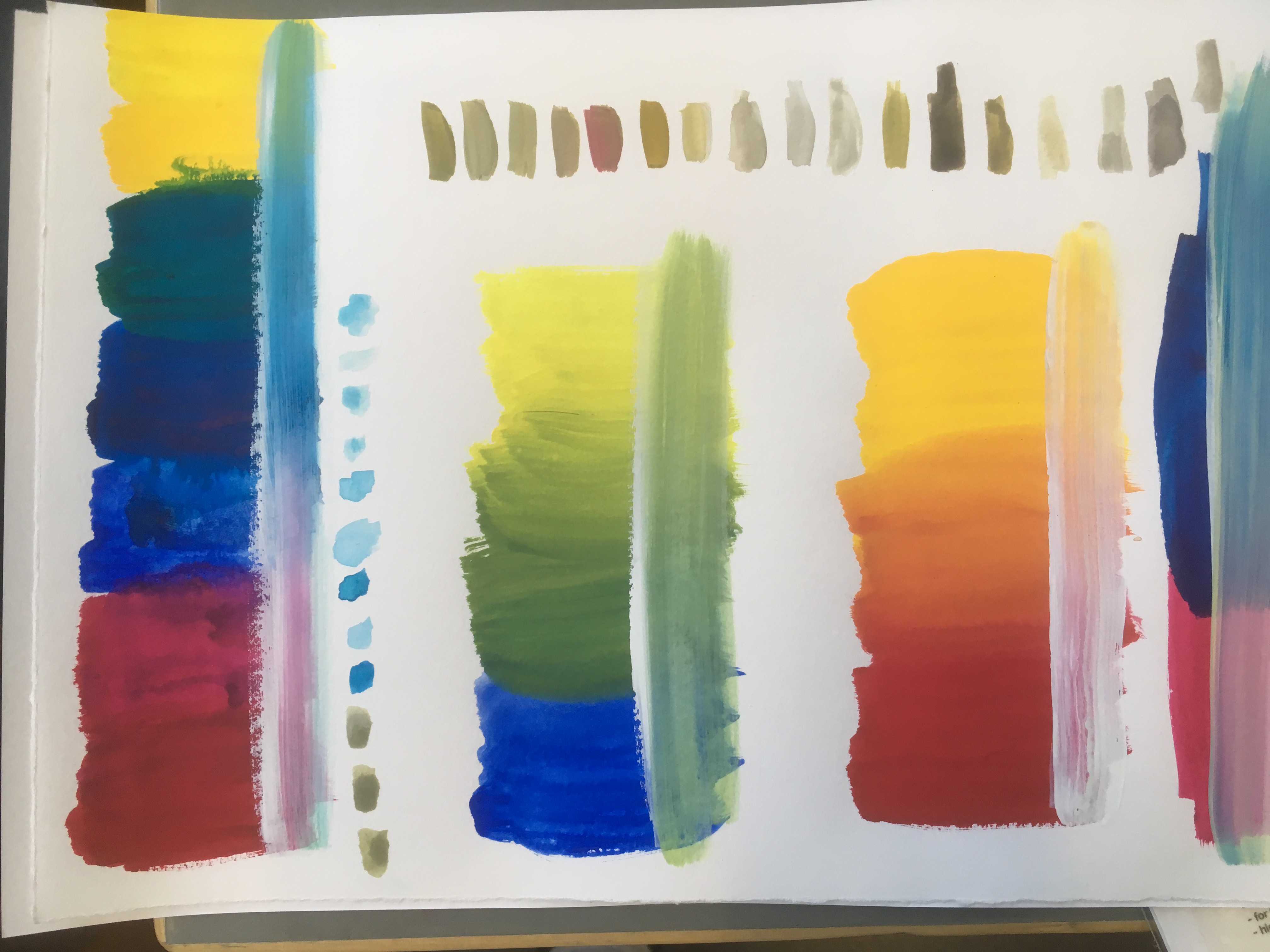 PALAUTE ja ARVIOINTI 			                                   			        2022 Antti Lokk
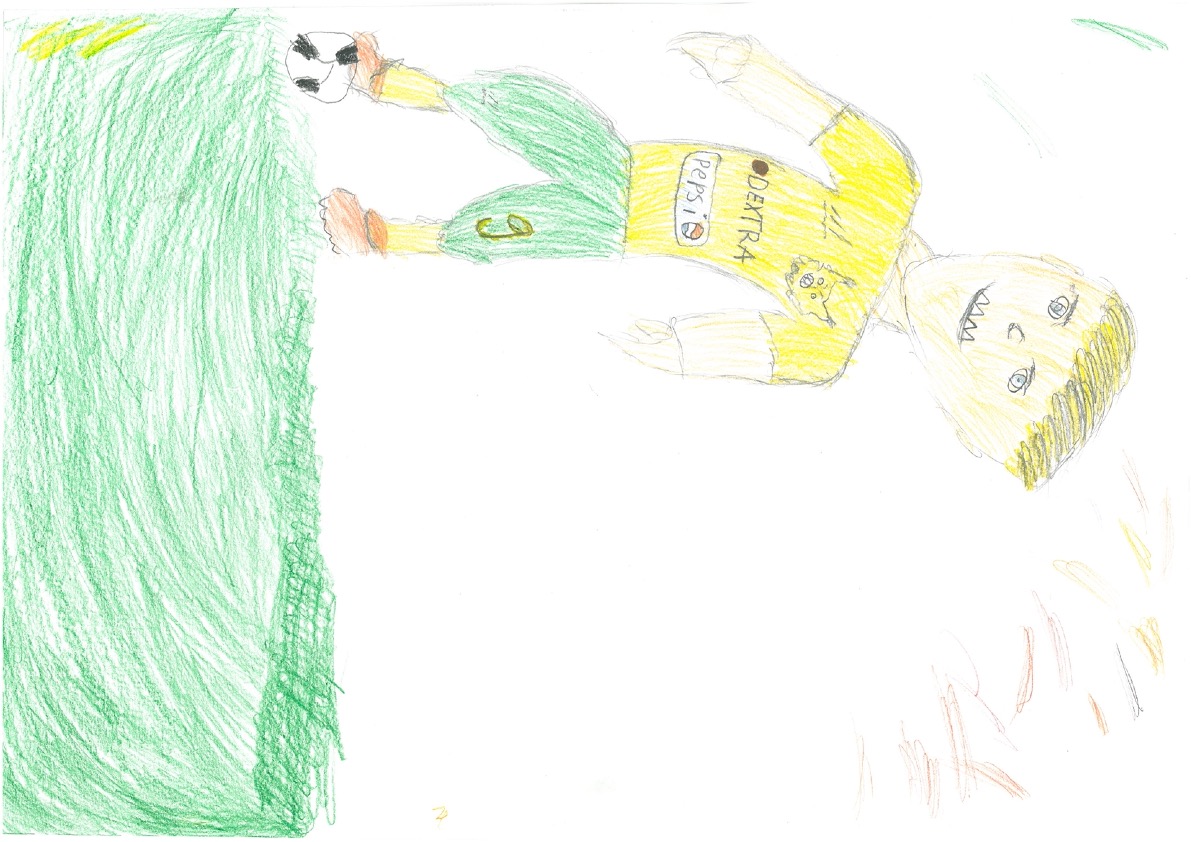 Formatiivinen arviointi tehtävissä –
Palaute osallistumisesta ja sinnikkyydestä 
tukee oppimista – palaute edistymisestä.

Integroiva arviointi (tukee pitkällä tähtäimellä)
* Palaute oppilaan edistymisestä
* Palaute oppimisprosessista
* Itseohjautuvuuden vahvistaminen

Näyttävätkö työt  epäilyttävän samoille 
– ”seinällä onkin 20 malliksi näyttämäni 
työn kaltaista kuvaa, 
tai joku maneerini on näkyvissä. ”

Tehtävän ilmoituksen on oltava yksiselitteinen 
ja tehtävänannon sanamuodon sellainen 
että arviointi on mahdollista.
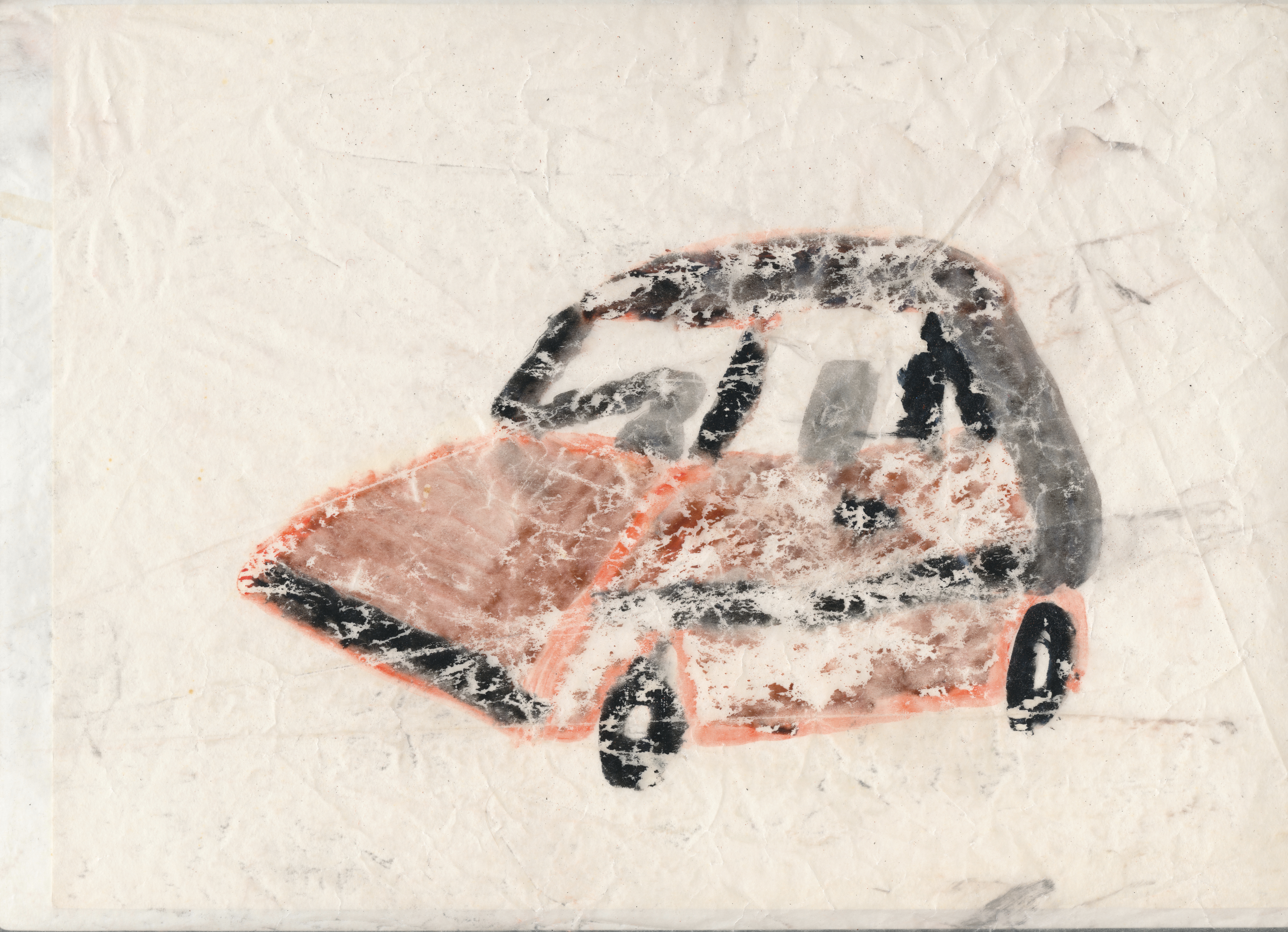 PALAUTE ja ARVIOINTI				    				                          Antti Lokka
Motivointi ja ohjaaminen – oppimisen ohjaaminen ja tukeminen
                     - oppimista suuntaavat vihjeet
Tunnetoimijuus ja vuorovaikutusosaaminen
Palauteketjut – Ketjumainen opetusvuorovaikutus
                       - Jatkokysymykset osana kuvataiteen tunnilla.
Kuvataide tiedon rakentamisen välineenä vrt. akateemiset aineet.
Kielipedagogisen osaamisen seuraaminen ja käyttäminen opetuksen osana: sekä oppilaat että oppilaat (esim S2)

Vastausten hyödyntäminen – Oppilaiden ajatusten 
sanallistaminen 			– selventäminen
- Kohdennettu palaute		- laajentaminen
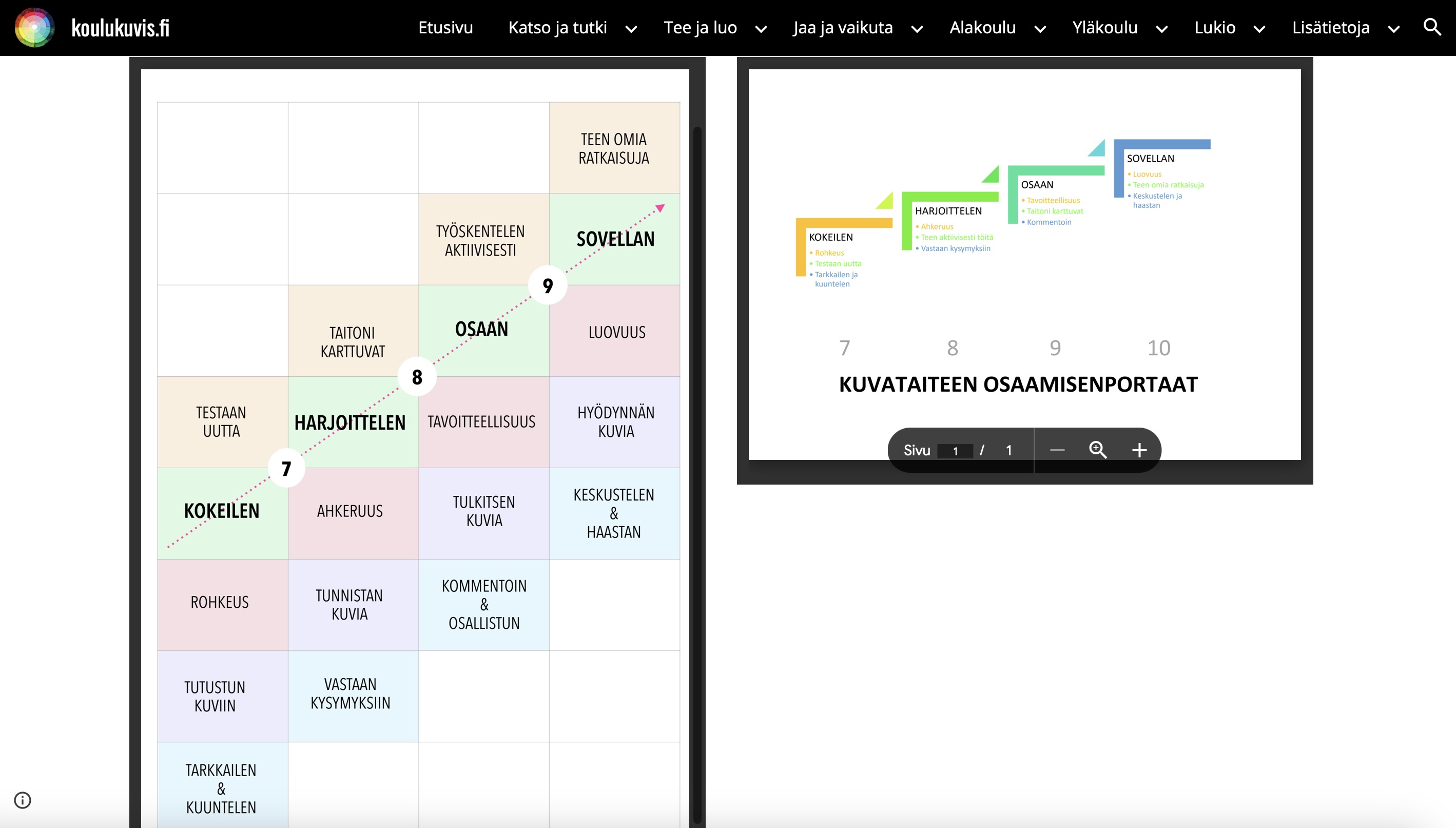 11
Taiteellinen oppiminen ja tutkimus + käytäntö
https://disco.teak.fi/anttila/inkeri-savan-ajatuksia-taiteen-oppimisesta/
https://www.academia.edu/44840307/Nykytaiteen_osallistavat_opetukset

https://stylus.fi/   https://kuvis.fi/  https://www.kuvistuubi.fi/ https://sites.google.com/view/koulukuvis/etusivu
https://www.arteducators.org/  https://www.insea.org/
12
Lähteet, lisätietoa ja linkkejä
Sinikka Rusanen – Mirva Kuusela – Kati Rintakorpi – Kaisa Torkki Mun kuvista kulttuuriin - Kuvataidetta esi- ja alkuopetukseen, Lasten keskus 2018
Kuvataiteen opetuksen tueksi artikkeleita:  https://www.oph.fi/en/node/1677
Elokuvaan, animaatioon ja televisioon liittyvää:  http://www.koulukino.net/etusivu
Mediakasvatusseura: https://mediakasvatus.fi
Kotimainen taidehistoria: https://www.kansallisgalleria.fi
Elliot W. Eisner; The Arts and the Creation of Mind 2004
Martikainen, Annukka ; Nikkola, Tiina, 1970- ; Lokka, Antti. Julkaisussa: Toinen tapa käydä koulua : kokemuksen, kielen ja tiedon suhde oppimisessa, Vastapaino 2013
Conversations on Finnish art education, Mira Kallio-Tavin ; Jouko Pullinen (toim.) , Aalto-yliopiston taiteiden ja suunnittelun korkeakoulu, Aalto Arts Books
Visuaalisen kulttuurin monilukukirja, Marjo Räsänen, Aalto-yliopiston taiteiden ja suunnittelun korkeakoulu, Aalto Arts Books | Booky.fi
JYU. Since 1863.
6.3.2024
13
KIITOS OSALLISTUJILLE!
ANTTI LOKKA 2024
6.3.2024
JYU. Since 1863.
14